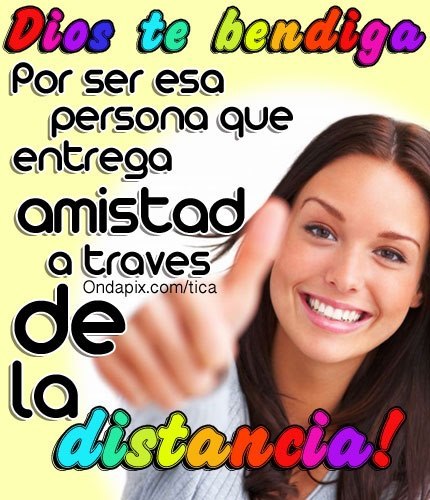 EXPLICACION DE LA SOLUCION DE UNA ECUACION LINEAL
OBSERVA  LA SOLUCION DE UNA ECUACION
SIGUE EL PROCEDIMIENTO Y RESUELVE LA ECUACION
3X+6=-12
3X=-12-6
3X=-18
X=-18/3
X=-6
4X-17=43
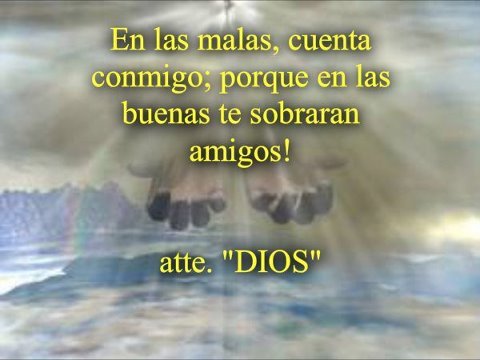 ECUACION FRACCIONARIA
PLANTEO Y RESUELVO
SIGA EL PROCEDIMIENTO Y RESUELVA
5X/4 +2X/7=1/2
35X+8X/28=1/2
43X/28=1/2
X=1/2/43/28
X=28/46
X=14/23
2X/8 +7X/5=6/7
ECUACIONES  EQUIVALENTES
OBSERVA EL PROCEDIMIENTO
RESUELVA APLICANDO PROCESOS
6X+5/12=3X-8/15
15(6X+5)= 12(3X-8)
90X+75=36X-96
90X-36X=-96-75
54X=21
X=21/54
X=7/18
7X-12/4=9X+15/17
ECUACIONES CON FACTORES
PLANTEO Y RESUELVO LA ECUACION
RESUELVA LA ECUACION  SIGUIENDO PROCESOS
3(2X-9)=6(7X+8)
6X-27=42X+48
6X-42X=48+27
-36X=75
X=75/-36
X=-25/12
2(5X+7)=10(9X-14)
EJERCICIOS DE APLICACION
PLANTEA Y RESUELVE
PLANTEA Y RESUELVA VARIAS ECUACIONES LINEALES
4X-45+7X-12=3X+4X-8
3(X+1)=4(2X-6)
3X/2-9X/4=4/5
5X-2/7=2X+7/5
X+8=12
3(X+5)=15
5X(10X-12)
4X-10=2X+7
X-15+12=-2X+4
TRABAJO REALIZADO POR
ZANDRA LOZANO
UBALDO GUAUQUE
ORLANDO SOLIS